Aileen Casillas
Exit Interview
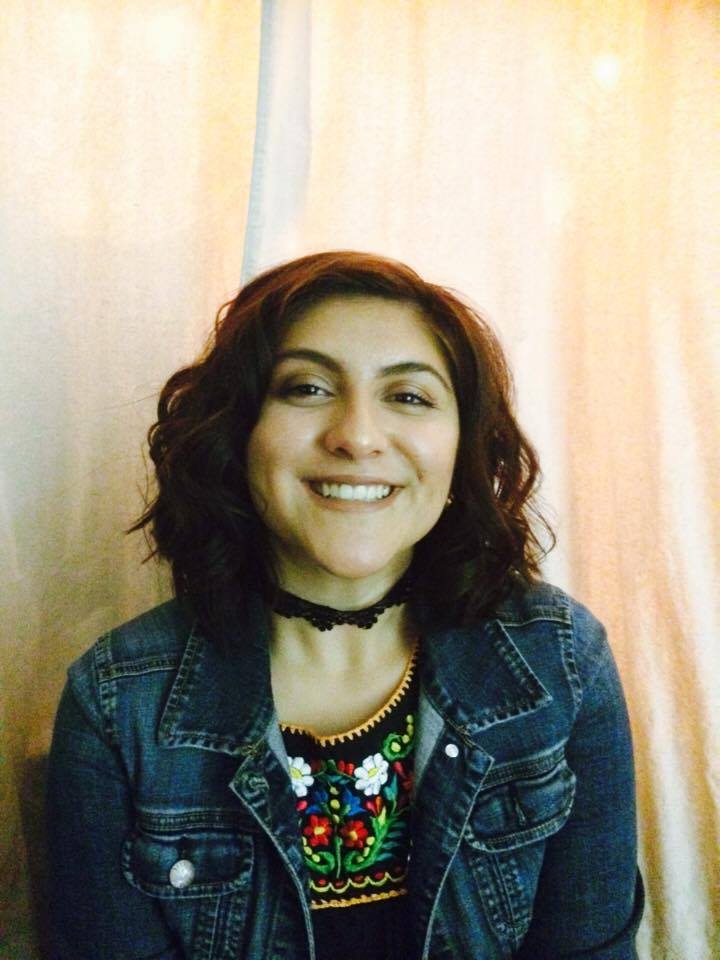 Background
Born April 2nd, 1999 in Burlingame, CA 
Family of 6
Oldest of 4
Raised in San Mateo, Mexico and Lindsay.
Interests/Skills
Music 
K-pop
Pop 
Quick learner
Personal Challenges
Bad time management
Over thinker 
Low confidence
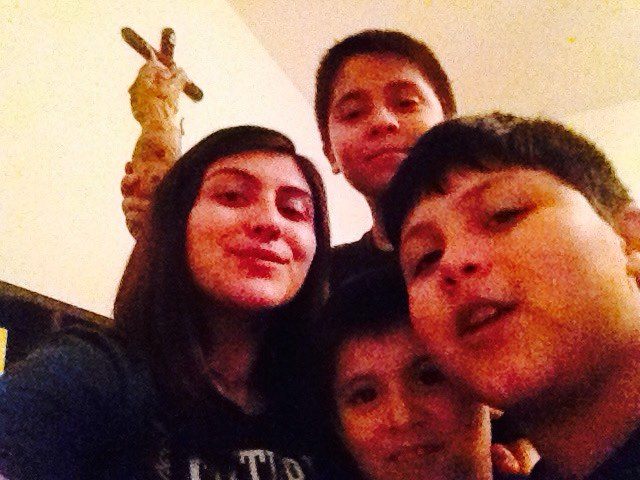 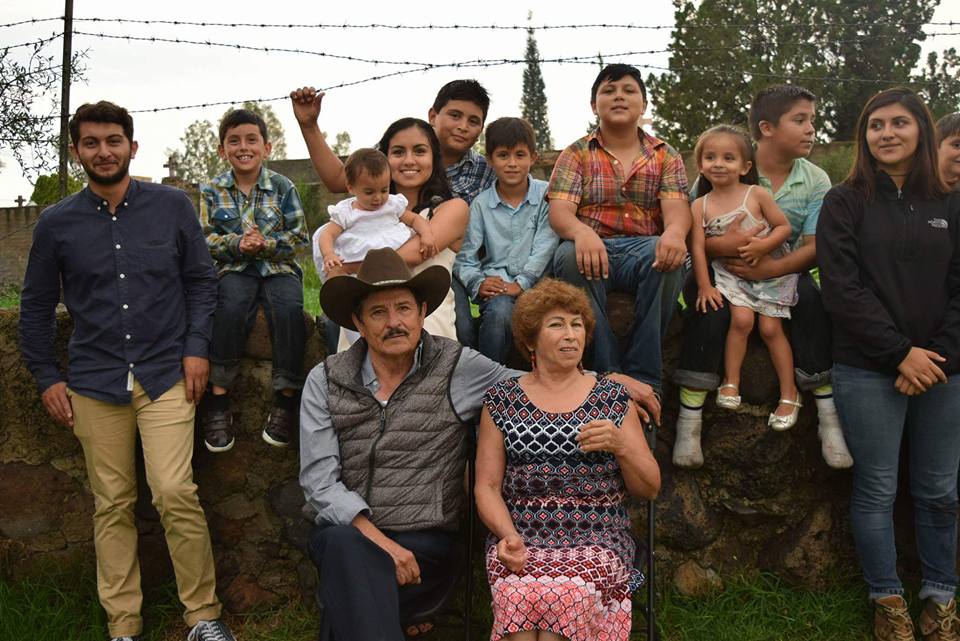 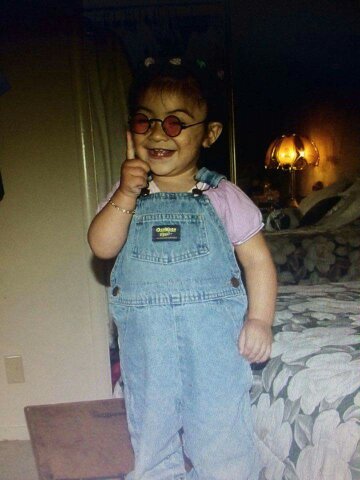 About me
Clubs & Activities
Future Business Leaders of America - 4 years
Folkloric Club - Fashion show
Drama club 
Successes 
Exhibition night (junior year)
Gained some self-esteem
Challenges
PBS system
Sophomore year
Time management
Confidence
Self-esteem
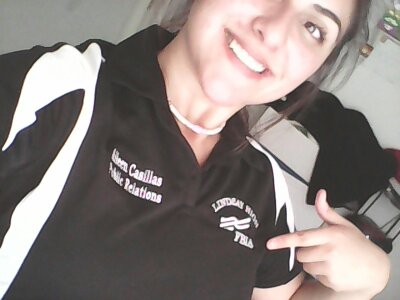 High School Experience
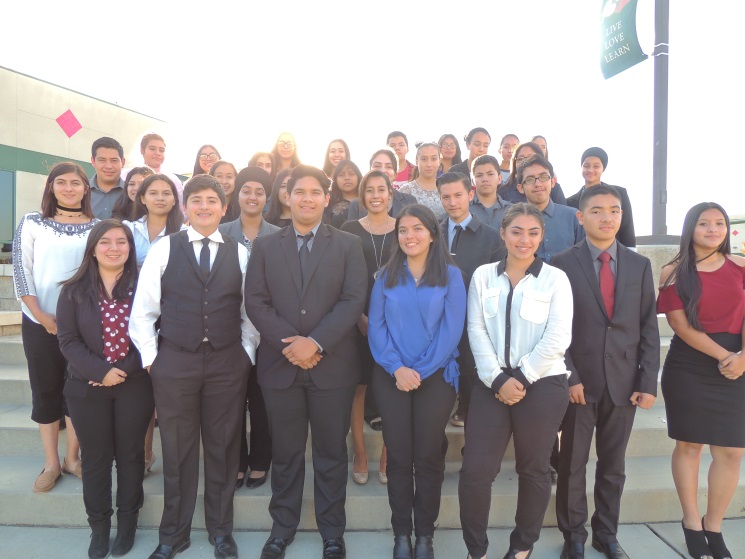 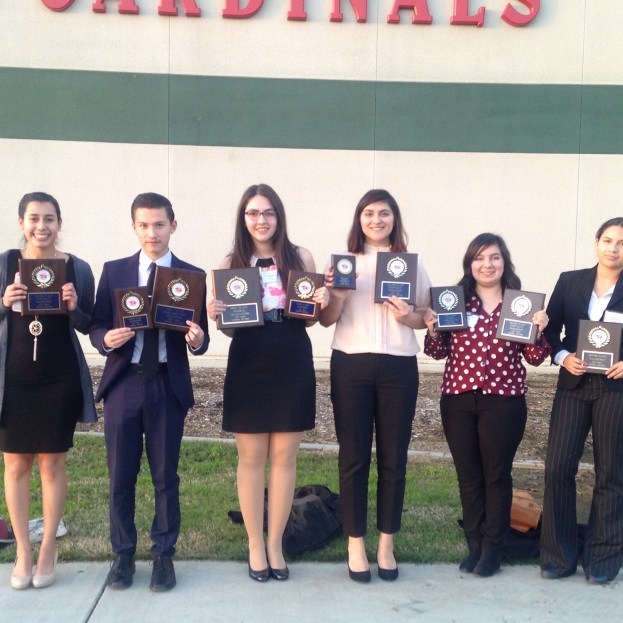 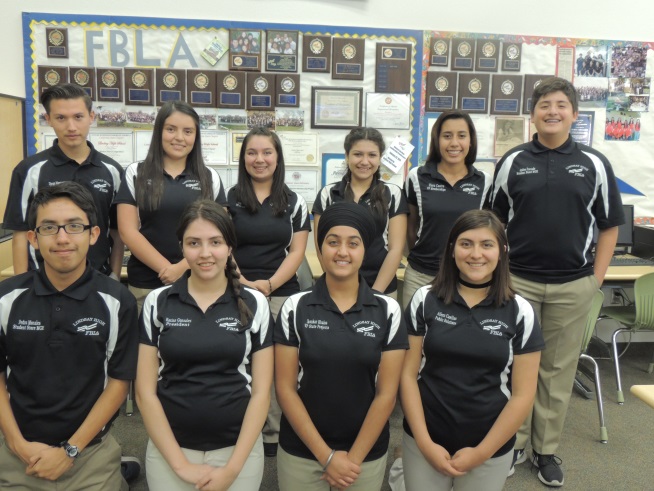 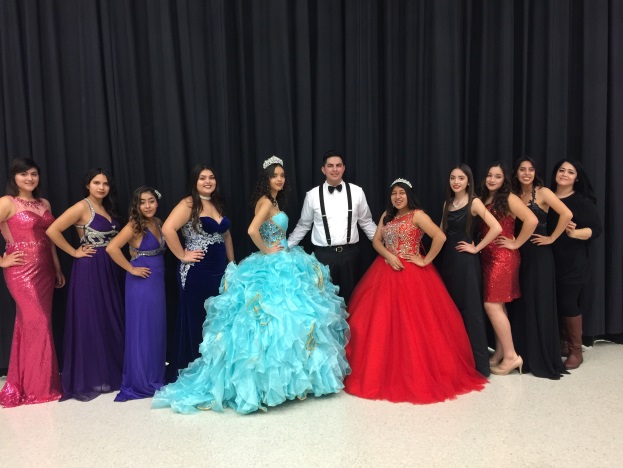 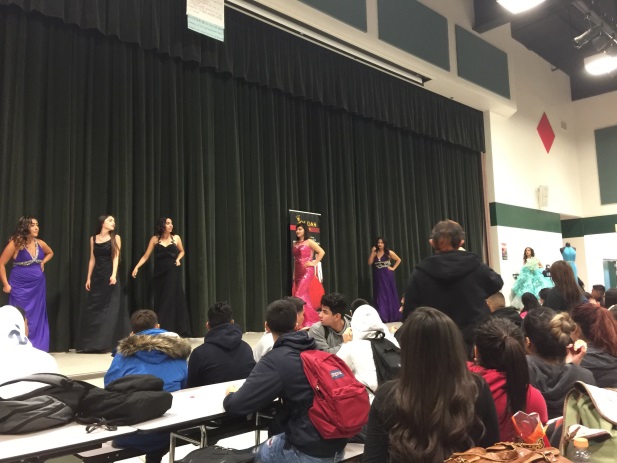 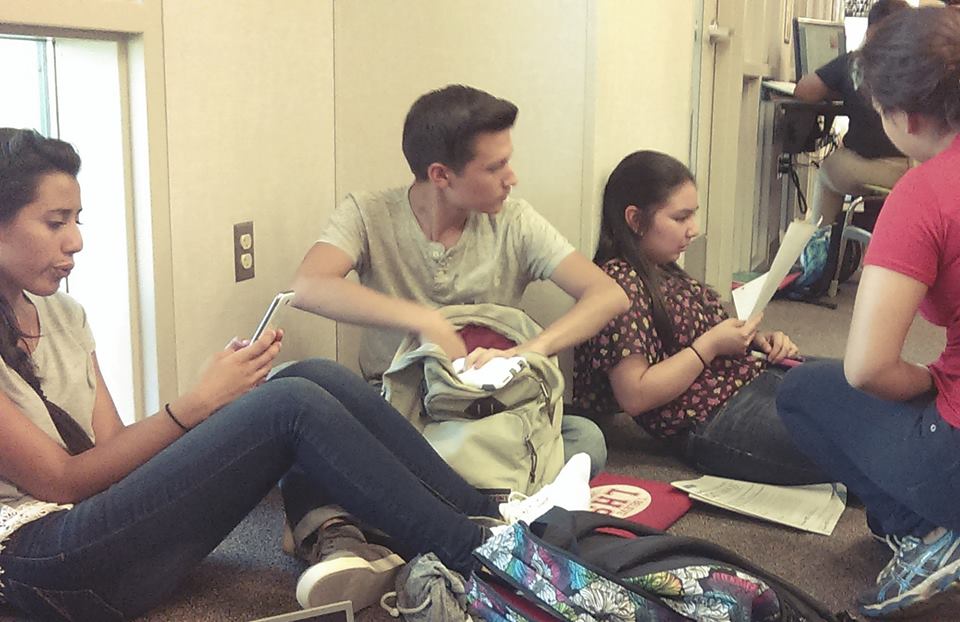 Memories
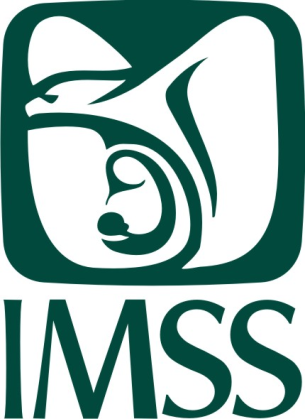 Dr. Ricardo Gonzalez Gutierrez 
General doctor at Valle de Guadalupe, Mexico
Mom was a patient
Very Interesting
Was interested in medical field & working in a clinic

This is not for me
Changed career view
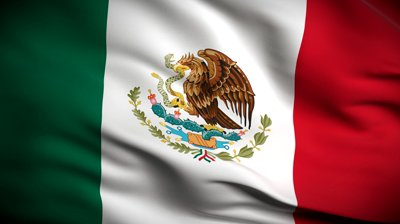 Job Shadow
Medical Pathway 
Was interested in working in the medical field.
Health Careers – Sophomore year
Physiology – Junior year
CNA – Senior year
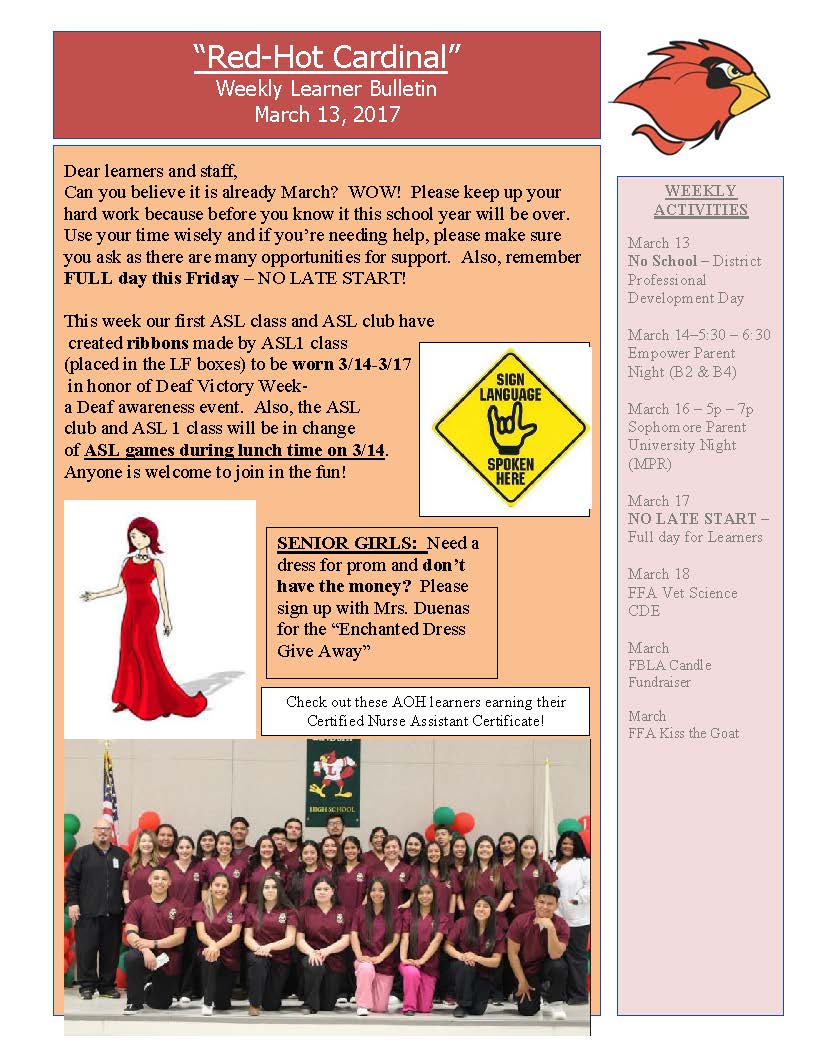 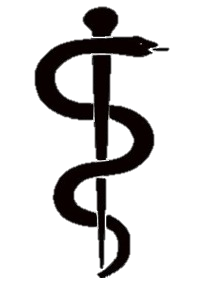 Pathway
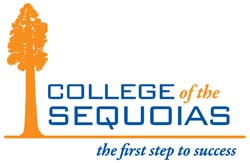 Attend COS
Major in English 
Transfer in 2 years 
Short term goal: transfer from COS & graduate with BA degree in English.
Long term goal: Become a ESL teacher in Mexico, Spain or South Korea.
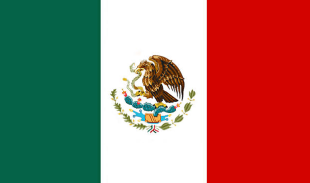 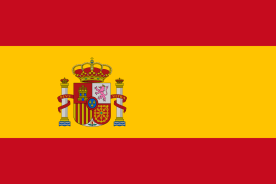 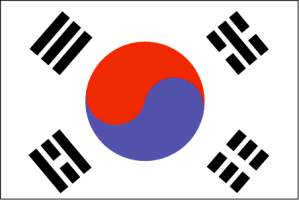 Post High School plans
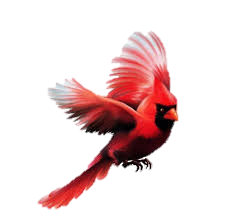 Influential people:
Mrs. Caballero – business teacher and FBLA advisor
Influenced my career choice
Mr. Traeger – Economics
PBS system
No work is completed at my pace. 
Opportunities
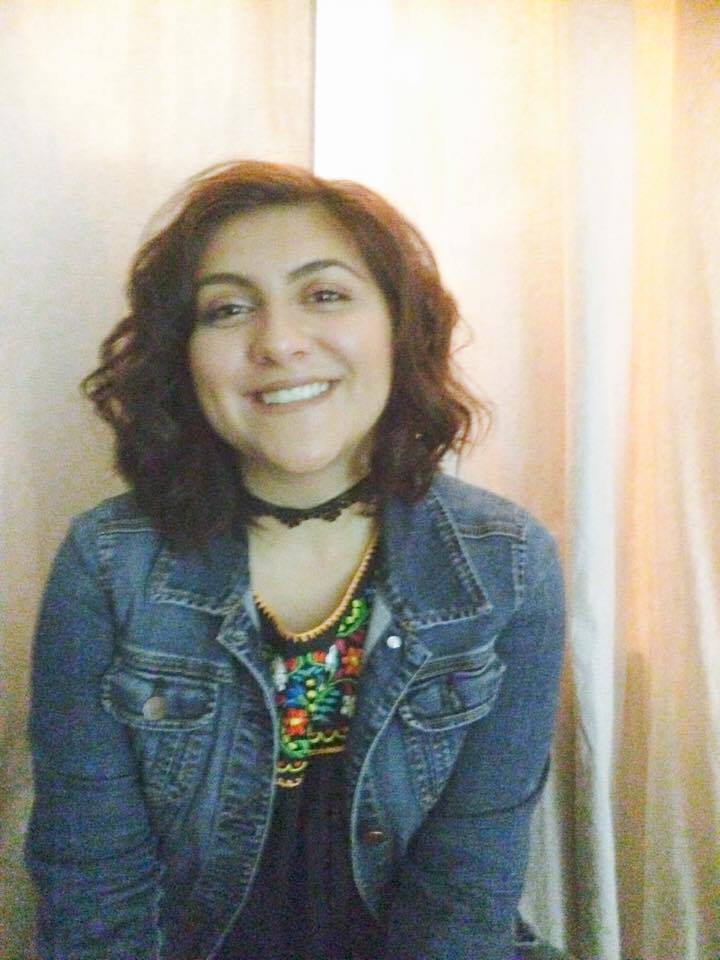 Leaving LHS
Questions?